Cost Share
Office of Research and Economic Development Seminar Series 
March 6, 2014
What is Cost Share?
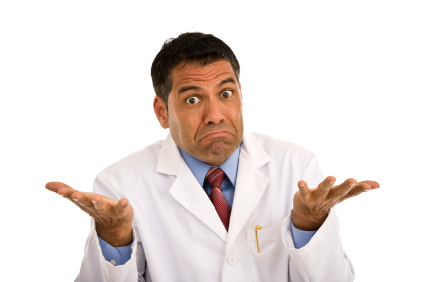 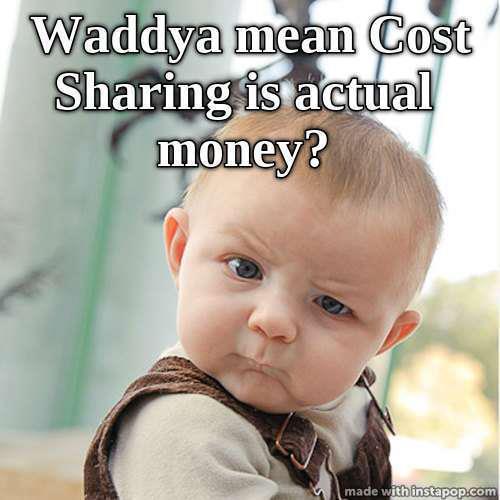 Definition
Cost Share Is…
The portion of a sponsored project not provided by the sponsoring agency
Any expense borne by the University necessary to complete a sponsored project
Committed by an entity other than the sponsor, either MSU or another organization (3rd Party)
Types of Cost Share
Two Types of Cost Share:
Mandatory Cost Share
Voluntary Cost Share
Voluntary Committed  
Voluntary Uncommitted

Charges under these two types of cost share will either be:
Cash Charges
In-Kind Charges
Mandatory and Voluntary
Mandatory Cost Share is cost share that is required by the sponsor as a condition of the award.  Mandatory cost share must be recorded in the accounting system and documented to support that the requirement was fulfilled.

Voluntary Cost Share is cost share that is not required by the sponsor.  Voluntary Cost Share will be classified as either Committed or Uncommitted cost share as follows:
Voluntary Committed and Uncommitted
Voluntary Committed:  Voluntary cost share becomes “committed” when cost share is offered quantifiably in the proposal budget, budget justification or proposal narrative or is included to support M-01-06, Clarification of OMB A-21.  It is considered committed cost sharing once awarded by the sponsor.  It therefore must be recorded in the accounting system and documented to support that the requirement was fulfilled.
Voluntary Uncommitted Cost Share is cost share that is not required by the sponsor or quantified in the proposal budget, budget justification, or proposal narrative, or stated in the awarding documents.  This type of cost share need not be documented or reported in the accounting system.
Cash Charges
Cash Charges represent actual cash transactions that are documented in the accounting system. 
Faculty and staff time charged to the project
Supplies
Travel
Equipment
3rd party cash donations
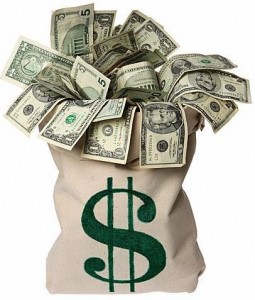 In-Kind (3rd Party)
In-Kind costs are expenses borne by an external organization.  These costs can easily be identified, verified, and justified, but no cash transaction takes place.  These costs are not included in the accounting system, but may be offered as cost share on the sponsored agreement.
Ex:  Donated labor, services, and space.
Committed and Uncommitted Cost Share
Be Careful!  Phrase your proposal budget 
and justification accurately to only commit the University to the required levels of cost share.
Mandatory or Voluntary Committed:  use precise and quantifiable language to describe your cost share, such as PM(person months) of effort and exact $$$ amounts

Voluntary uncommitted: keep the description vague and do NOT use quantifiable language
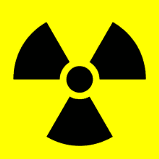 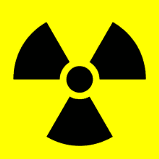 Is it Committed or Uncommitted???
The University demonstrates support to the project through the availability and expertise of the Project Director (or Principle Investigator).  
Uncommitted

Dr. Y is Principle Investigator and will devote 1 month effort (.75 month salary support requested) to the project. 
Committed
[Speaker Notes: Example 2:  ask what portion is being cost shared? .25 month]
Is it Committed or Uncommitted???
Dr. Y will contribute a week of field work and the time required for data analysis and report writing, and he will supply all equipment. 
Committed

Dr. Y will be integrally involved in the project.  She will have access to equipment that will ensure the successful execution of the proposed research and she will see the data analysis and report writing through to completion. 
Uncommitted
Just don’t do it!  Words to avoid that may indicate cost share…
Red Flag Terms:
Cost Sharing		
Sharing
Matching
In-Kind
Donate
Commit %, PM, or $
Support at no cost



*See handout:  The Good, the Bad, and the Ugly
Allocate %, PM, or $
Exclusive Use
Volunteer
Contribute
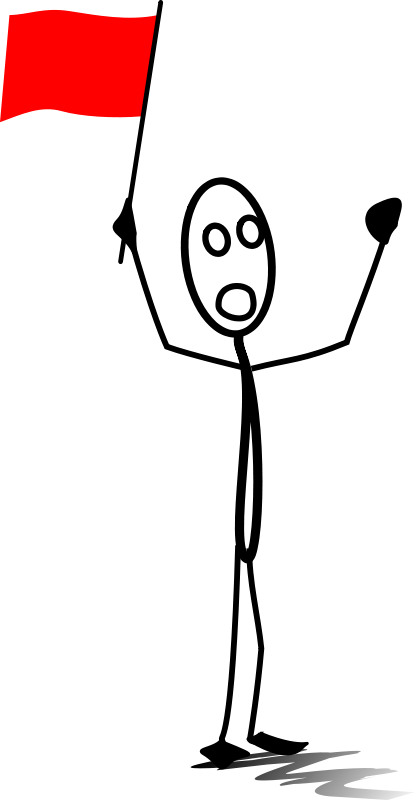 Policies and Regulations
Cost Sharing must be in compliance with…

OMB Circular A-110:  Uniform Administrative Requirements for Grants and Agreements with Institutions of Higher Education, Hospitals, and Other Non-Profit Organizations
OMB Circular A-21:  Cost Principles for Educational Institutions  
OMB Omni-Circular (replaces A-110, A-21, and 
    A-133)
MSU Cost Share Policy 80.13
OMB Circular A-110
Subpart C, Post-Award Requirements, Section 23:  Cost Sharing or Matching:  http://www.whitehouse.gov/omb/circulars_a110/ 
Verifiable from the recipient’s records
Not included as cost sharing for any other project or program
Necessary and reasonable for the accomplishment of the project or program objectives
Allowable under the applicable cost principles
Not from federal sources (unless authorized by federal statute)
Must be shown in the approved budget
Unrecovered indirect costs may be included as part of cost share only with the prior approval of the awarding agency
OMB Circular A-21
http://www.whitehouse.gov/omb/circulars_a021_2004/ 

A-110 states that cost sharing contributions must be allowable under the applicable cost principles, which for MSU would be A-21
Allowable costs must be: reasonable, allocable, given consistent treatment, and conform to any limitations or exclusions of A-21 or the sponsored agreement as to types or amounts of cost items
Costs must be incurred during the award period
Costs incurred over the award amount (overdrafts) are unallowable, therefore the overdrafts and any associated cost sharing can not be used to meet MSU’s cost sharing requirements
ONMI-Circular
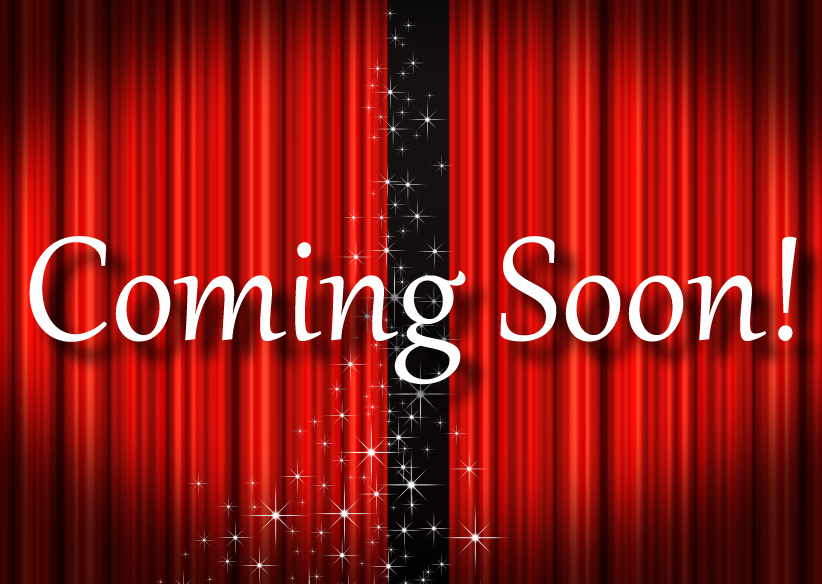 MSU Cost Share Policy
Cost Share Policy 80.13

MSU has a new policy regarding Cost Share (80.13), which went into effect January 28, 2014.

http://www.policies.msstate.edu/policypdfs/8013.pdf
MSU Cost Share Policy Highlights
Applies to both Federal and Non-Federal Sponsored Projects
Definitions
Only include Mandatory cost share in proposals 
Companion cost share accounts will be set up for every award that contains committed cost share
PI is responsible for ensuring that cost share is met
The unit(s) fiscally responsible for the award is(are) required to cover any deficits 
Must conform to all applicable policies, procedures, and regulations (A-110, A-21, etc.)
M-01-06 Clarification of A-21 regarding PI effort on sponsored projects (not less than 2%) and exceptions (federal projects only)
MSU Cost Share Policy:  Effort of Federal Funding
Effort on Federally Sponsored Projects


Per M-01-06, Clarification of OMB A-21 Treatment of Voluntary Uncommitted Cost Sharing, dated January 5, 2001, “In addition, most Federally-funded research programs should have some level of committed faculty (or senior researchers) effort, paid or unpaid by the Federal Government. This effort can be provided at any time within the fiscal year (summer months, academic year, or both)… However, some types of research programs, such as programs for equipment and instrumentation, doctoral dissertations, and student augmentation, do not require committed faculty effort, paid or unpaid by the Federal Government, and consequently would not be subject to such an adjustment.”
MSU Cost Share Policy:  Effort on Federal Funding
Effort on Federally Sponsored Projects
Principal Investigators (PIs) should ensure that appropriate effort is budgeted for at least one person that is considered a faculty member or senior researcher.  If the funds associated with a faculty member or senior researcher will be provided as cost share, the following will apply: 

The individual will commit to an amount commensurate with the requirements of the project. This amount shall not be less than 2% of their time. 
The PI will document these details during the proposal submission process. 
These costs will be treated as Voluntary Committed Cost Share.
[Speaker Notes: Go over how this will affect proposals submitted before policy date.  Those will be looked at on a case by case basis to see if the…]
The Dark Side of Cost Share
F&A Rate Calculation:
Committed cost share is part of the Organized Research Base for the F&A rate calculation; the more excessive or unnecessary cost sharing that is committed, the higher the Organized Research Base, which leads to a lower approved F&A rate and consequently, lower F&A reimbursement to the University 


      	    Indirect Costs                                       = 	     Indirect Costs Rate (F&A)	
Organized Research Base 					 

Sponsored Projects 	               Overdrafts
			           
			Committed cost sharing
	
               University funded competitive awards
The Dark Side of Cost Share (cont.)
Research costs:
Once funds are committed to a sponsored project these funds can no longer be used for anything but the project
For projects where cost share is not required and funds were committed in the proposal (voluntary committed cost share) the University is unable to use these funds for renovating lab space, purchasing equipment, etc.
High audit risk
Verification and Documentation:
Must be part of the accounting system
Requires extensive documentation from 3rd parties
Sponsored Programs Accounting must maintain the documentation in the project file for Mandatory and Voluntary committed cost share.
The Dark Side of Cost Share (cont.)
Consequences if Cost Share Commitment is not met:
Breach of contract – pay back full amount of award
University will have to pay for the shortfall



	
	Something else to consider……..The PI and Department are very involved in the documentation and verification of cost share.  Does your department have the administrative staff to keep track of the cost share committed?
Understanding the Cost Share Requirements in a RFP
Read the RFP carefully to determine the minimum amount of cost share required.
Is cost share mandatory or encouraged?
If the RFP limits F&A recovery, does it specifically address whether unrecovered F&A may be used as cost share?  What about F&A on cost share?  If not see your SPA Administrator for guidance.
Does the RFP exclude any line items from consideration as cost share (ie:  faculty salaries)?
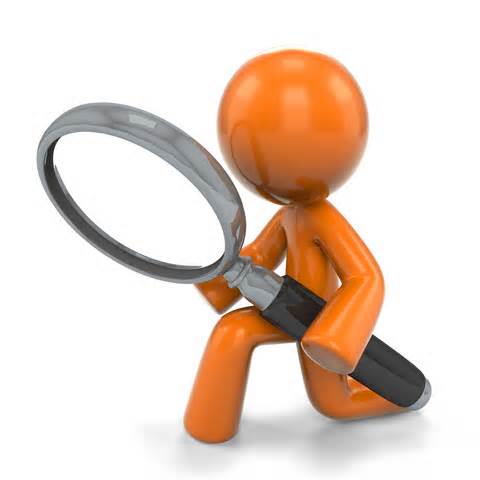 Understanding the Cost Share Requirements in a RFP (cont.)
Be sure you know the correct ratio of cost share required…
1:1 match or 50% of total project costs: 
Take total project cost, divide in half, and request one half from the sponsor and one half from the institution

Project Total Cost:  $750,000
             (divide symbol)         2
Total Requested:     $375,000      
Total Cost Share:     $375,000
[Speaker Notes: Insert divide symbol]
Understanding the Cost Share Requirements in a RFP (cont.)
20% of total grant amount, total requested, or total federal funds:  
Take your total of funding requested from the sponsor, times 20% or .20, to determine the cost share required.

Total Funding Requested:  $250,000
                                                    x    20%
Cost Share Required:             $50,000
Total Project Costs:              $300,000
Understanding the Cost Share Requirements in a RFP (cont.)
20% of total project costs:
Take the total project costs, times 20% or .20, to determine the cost share required

Total Project Costs:   $2,000,000	Funds from Sponsor:   $1,600,000
                                               x  20%	Cost Share:                   +  $400,000
Cost Share Required:    $400,000	Total Project Costs:     $2,000,000
		 
Total Project Costs:      $2,000,000
Cost Share                      - $400,000
Funds from Sponsor:   $1,600,000

*To back into the Cost Share Required from Total Project Costs:  Funds from Sponsor $1,600,000 x 25% = $400,000 in Cost Share Required
Unallowable Cost Sharing
Federal to Federal
Direct Federal funds and Federal flow-through funds are not allowable to use as cost share for another Federal project 
Expenditures Included in the F&A Rate
Utilities, building and equipment depreciation, administrative personnel, etc.  
Costs Incurred outside of the
      Project Period
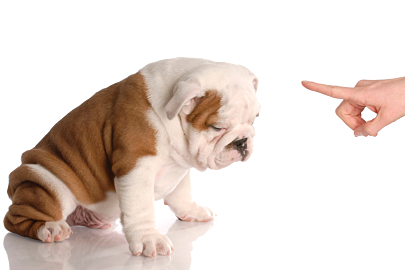 Unallowable Cost Sharing (cont.)
Double Counting
Expenditures can only be committed and reported as cost share once
If an expenditure relates to multiple projects it should be pro-rated among the projects so that the total amount of the expenditure is only cost shared once
Salary Dollars in Excess of the Regulatory Salary Caps (NIH, DOD)
Costs Not Specifically Related to the Performance of the Project
Costs Not Allowable under OMB Circular A-21
Alcohol, entertainment, advertising, etc.
Expenditures that May Be Used as Cost Share
Salaries and Benefits:  contributed effort and associated fringe benefits
Equipment:  only when… 
Purchased specifically for, and dedicated to the project 
Purchased during the project period
Purchased using non-federal funding
Use or Service Fees for shops or cost centers
Reduced costs or donated – must be based on established or published rates
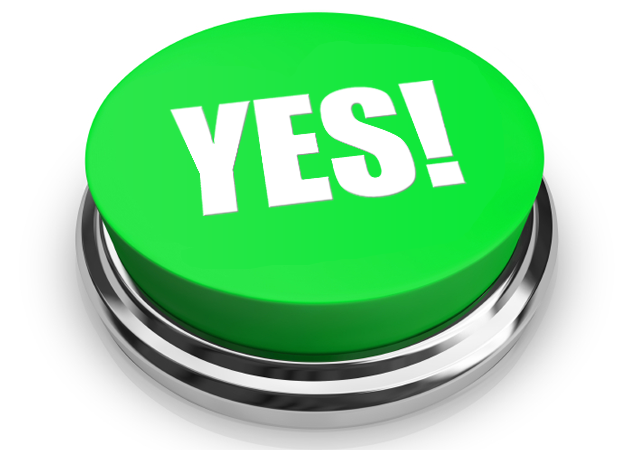 Expenditures that May Be Used as Cost Share (cont.)
Other Direct Costs (travel, supplies, etc.)
Must directly benefit the project
Purchased during the period of performance
Purchased using non-federal funding
Indirect Costs (F&A) – (are not always an allowable cost share expenditure -  consult your RFP and SPA Administrator)
F&A on cost shared contributions
Waived F&A:  the difference between MSU’s federally approved rate and the amount funded by the sponsor
Expenditures that May Be Used as Cost Share (cont.)
3rd Party Contributions (other than federal)
Personnel Services or Consulting – donated or at reduced costs (based on regular rate of pay plus fringe)
Volunteer work – rate of service consistent with similar services in the labor market
Equipment, facility, or land use – must establish a concise value for the contribution
Other 
Non-federal or non-state grants or matching gifts raised specifically for the purpose of cost sharing project costs
Unrestricted gifts
Expenditures that May NOT be Used as Cost Share
Space
Equipment (existing)
Administrative salaries
Unallowable costs as defined by OMB A-21

			
			Remember…..your cost share expenditure 			must be allowable as a Direct Costs – in other 		words, if you could not charge it to the 			sponsor, then you can not use it as cost share
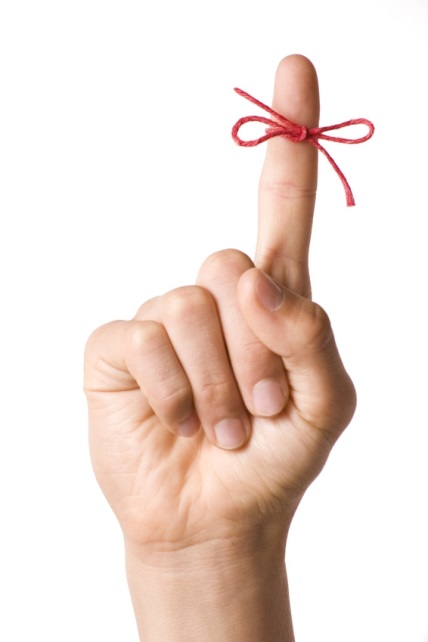 [Speaker Notes: Could not or can not?]
Proposal Stage
When preparing your proposal cost share budget, ask yourself these questions….
Is it really necessary? 
Is it related to this specific project?
Is it allowable?
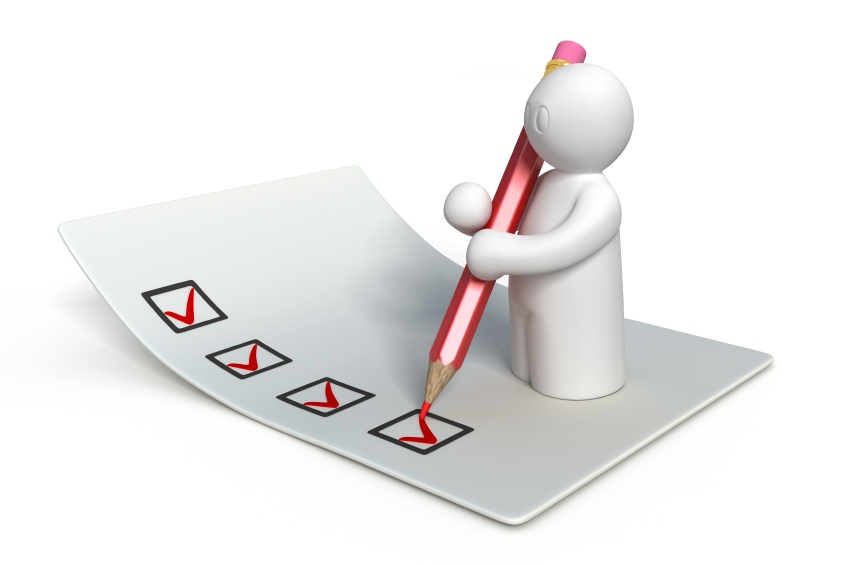 [Speaker Notes: Is it really necessary?  PI’s think they can “sweeten the pot”, but most agencies don’t want to have to track the cost share if it is not required.  See the “GOOD” examples for ways the PI can show uncommitted voluntary effort, etc.]
Proposal Stage:  Budgeting
A separate Cost Share budget must be submitted and approved with the IAS.
If your budget contains subawards, make sure that they also contribute the required % of  cost share
Clearly document cost share on the proposal budget and justification
Do Not include any discussion of cost sharing in any other proposal text
Proposal Stage:  Documentation
3rd Party Cost Share requires a statement on letterhead signed by the authorizing official of the entity detailing their contribution and its value
Cost Share provided by MSU requires approval at the Departmental, Dean, and possibly V.P. level.  This approval is recorded on the Internal Approval Sheet (IAS) 




*See handout for sample 3rd Party Commitment Letter
Proposal Stage:  Internal Approval Sheet
Cost Share must be listed and approved on Page 2 of the IAS.
Under Cost Share “Special Note” list the cost share requirements stated in the RFP, along with any special circumstances or explanations.
Sponsored Programs can not submit a proposal that contains Cost Share until we receive the signed IAS
[Speaker Notes: The IAS needs to be updated to remove “involuntary” as an option, and change required by sponsor to mandatory.
Add other form of approval or stay silent on this?]
Award Stage: Negotiation
If the amount awarded is significantly lower that the amount proposed then a corresponding reduction in the Cost Share should be negotiated, especially when a corresponding change in the scope of work occurs.
Ex: Proposed Budget:  $100,000 (federal) with 20% ($20,000 ) cost share  
Amount Awarded:  $80,000 (federal) 
If the award does not specifically state that the Cost Share has also been reduced, then this should be negotiated down to $16,000 (20% of $80,000)
Award Stage
Also remember….
The actual effort and other cost required to accomplish the goals of a sponsored project might differ from what was proposed and awarded.  When the total required decreases, then the sponsor may need to be contacted to see if the reduction can be taken from either the MSU committed cost share or from both the cost share and sponsor funding on a pro rata basis.  Otherwise, the sponsor share is reduced and the entire MSU cost share commitment must be met.
Roles and Responsibilities
Principle Investigator (PI)
Departmental Administrator/Budget Manager
Department Head/Center Director/Dean
Sponsored Programs Administration/Administrator
Sponsored Programs Accounting
Principle Investigator (PI)
Prepares the proposal cost share budget, including only charges that are allowable, necessary, and reasonable 
Clearly identify the cost share on the proposal budget justification
Obtains signed letters of commitment from subrecipients and 3rd parties
Ensure that cost share, including 3rd party, commitments are met and documented per University guidelines and sponsor policy
If required by the sponsor, obtain prior approval for changes to cost sharing commitments. 
Ultimately responsible for meeting cost share requirements and covering any deficiencies
Departmental Administrator/Budget Manager
Reviews the RFP to verify the cost share requirements, and reviews the cost share budget to verify that charges are allowable, necessary, and reasonable
Ensure that cost share is properly documented in the proposal and on the IAS, and makes sure the Department Head is aware of the commitments prior to approving the IAS
Assists the PI to ensure that the cost share requirements are met and properly documented
Prepares and submits transfers from E&G, Designated, or Gift funds into cost share (8XXXXX) accounts.
Department Head/Center Director/Dean
Reviews the proposal and RFP to verify that proposed cost sharing commitments are appropriate and correctly identified
Verifies that funding for cost sharing commitments is available and documented
Approves all cost share over the mandatory amount set in the proposal guidelines 
The unit fiscally responsible for the project is also responsible for covering any deficiencies in the cost share commitment
Sponsored Programs Administration
Reviews the RFP to verify the cost share requirements 
Review proposals, specifically the budget, justification and IAS, to verify that proposed Cost Sharing commitments are correctly identified and properly documented in the proposal and the IAS
Contact the sponsor as needed during award negotiation to resolve any discrepancies between the proposal data and the sponsor’s award notice.
Sets up award and any necessary subawards in Banner, accurately denoting the amount of cost sharing required.
Distributes a copy of the award/subaward document to the relevant parties and forwards the original to Sponsored Programs Accounting.
Sponsored Programs Accounting
Sets up a companion fund (8XXXXX) for each award that contains cost sharing
Tracks the cost share expenditures throughout the life cycle of the award
Receives confirmation of 3rd Party cost share commitment from the PI/Dept. 
Reports Cost Share levels to the sponsor, per the sponsor guidelines
Assists the PI/Dept. in requesting revisions to the cost share totals in the event that the project comes in under the budgeted amount.
Process of Fund Set-up
Sponsored Programs Accounting sets up the           fund number based on the awarding agency.

3X0000-3X2999  Federal
360000-363999  Federal
3X3000-3X4999  State and Local
3X5000-3X6999  365%  Private
307XXX, 308XXX, 3091XX Scholarships
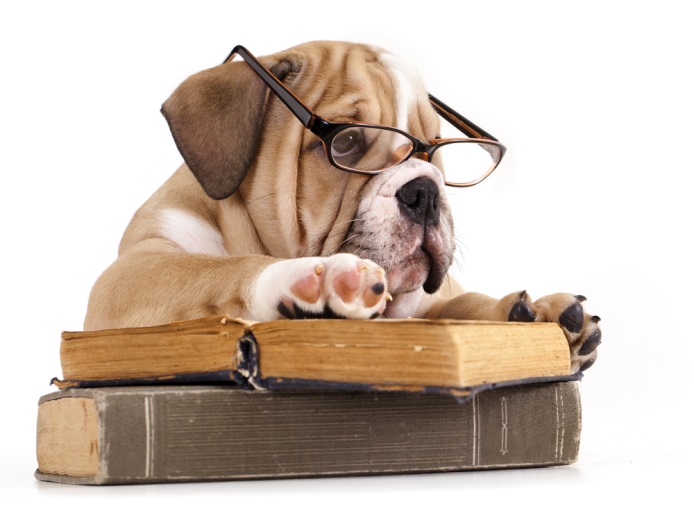 Process of Fund Set-up
Send email to PI and departmental contact

Cost share companion fund will be set up to correspond with the sponsor fund. The fund will start with 8 and the last five digits will tie to the sponsor fund.

Load sponsor budget and cost share budget into Banner
How do I transfer funds to cover cost share expenditures?
The transfer of funds to the cost share fund needs to be timely.  It is important that expenses occurred in a fiscal year are covered within the same year.
A Request for Budget Transfer form needs to be completed.  The form needs to be mailed to Budget at mail stop 9602.
See attached sample.
Indirect Cost on Cost Share
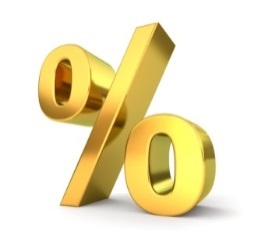 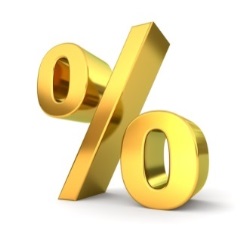 Indirect Cost that is allowable as cost share will be directly posted to the companion cost share fund.  A budget will be set up for the indirect cost on the cost share fund.   The indirect cost will post to the cost share fund at year end or during project close out.
This will go into affect with funds that were awarded after the cost share policy became effective.
The entry will not impact the department.

See Indirect Cost Rates
http://www.controller.msstate.edu/docs/FArate_fy2008.pdf

Important
Be sure to use the Indirect Rate that corresponds to the activity.
Cost Share/Match
Review contract for cost share requirements.

All cost share expenditures must be incurred within the cost share fund. (exception is tuition on a GRA that post to the sponsor fund)

Any cost required to complete the objectives and not covered by the sponsor should be considered cost share.

Use Request for Budget Transfer form
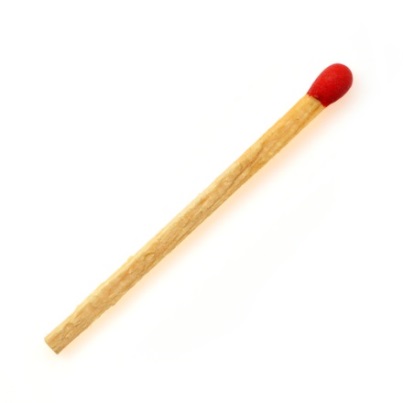 Effort on Federally Sponsored Projects
If we have not budgeted for a faculty member or senior researcher on the sponsor fund, then cost share should be provided.

A cost share fund will be set up and expenditures will need to post with in the time period of the award.
In-kind and/or 3rd Party Cost Share
This type of cost share is not posted to the cost share fund.
This cost share must be approved in the budget.  
The department will request the documentation from the provider.  The documentation should be sent to Sponsored Program Accounting to be included in the invoice and/or financial report to the sponsor. 
We will only report the actual cost share provided and not what was committed to at the time of the proposal.
A sample of a letter has been provided.
Cost Transfers on Cost Share Funds
Cost transfer is moving a cost from one fund to another.  

Cost transfer should be applicable and allowable on the project the expense is being moved to.
Cost transfers should be done as timely as possible.  Cost transfers done more than 90 days after the date of the expenditure will have to be explained and may not be allowed.  If not allowed the charge will have to be covered by departmental funds.
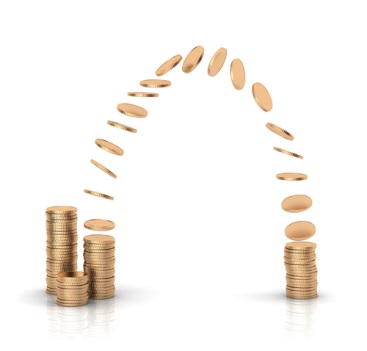 Reconciliation and Project Close-Out
Reconcile the restricted fund and cost share fund. The monthly reconciliation should be reviewed by the Principle Investigator.
Sponsored Programs Accounting will prepare a close-out sheet for the sponsor and cost share fund to ensure that all costs are included in the final invoice to the sponsor.  This should be reviewed and signed by the budget manager and the PI.
Any charges discovered after the final has been submitted will have to be covered by the department if the sponsor will not accept a revised invoice. If this is discovered after the due date of the final, a revised invoice will not be submitted.
Time and Effort Report
Cost share funds will need to be certified on the report.
Required per OMB Circular A-21
Print twice per year for 12 month employees and three times per year for 9 month employees.
If the level of effort is not accurate, then a Job Labor Redistribution Form (JLRF) should be completed and sent to payroll. The Confirmation of Effort report should be changed for each month and a copy of the JLRF attached.
Once the Confirmation of Effort is signed, changes to the effort will require a justification  and may not be allowed.
Questions??
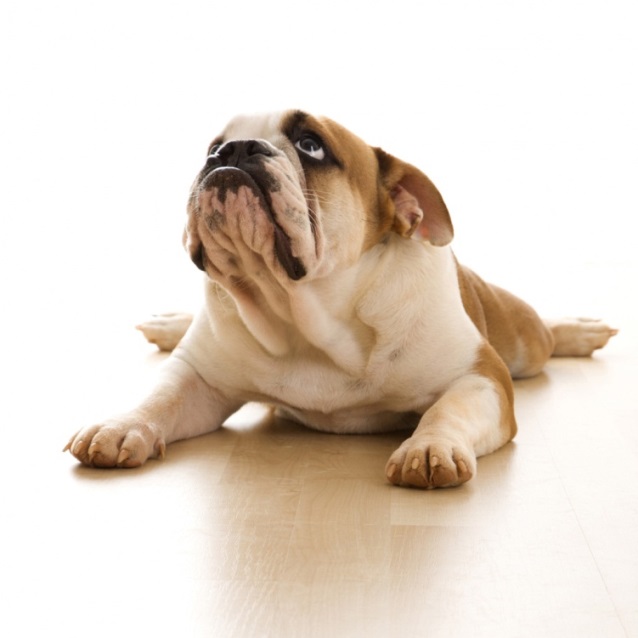